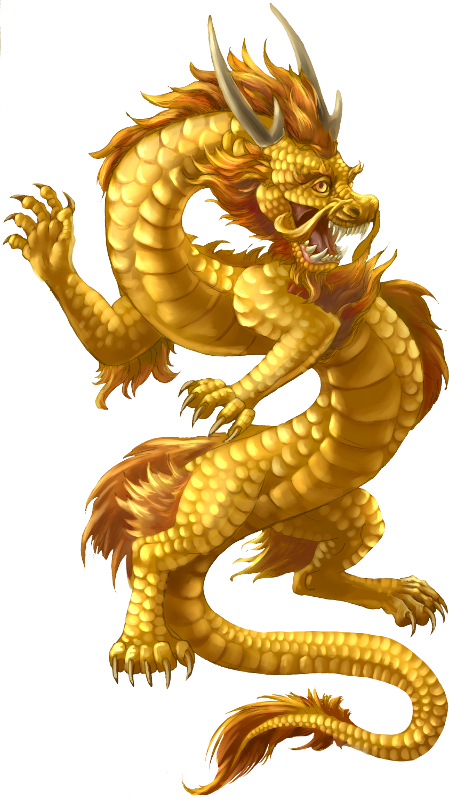 CHINESE NEW YEAR
QUIZ
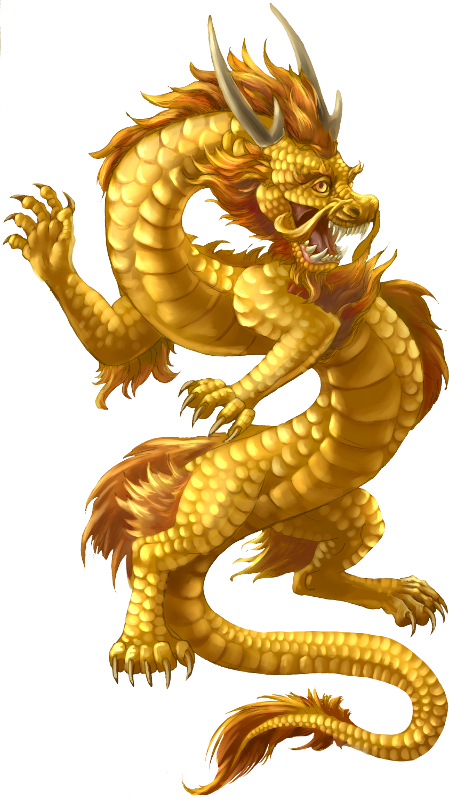 Is it
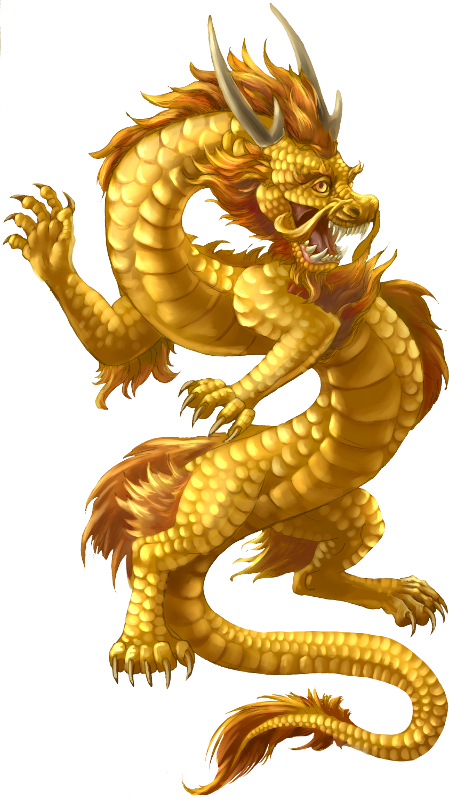 Is it
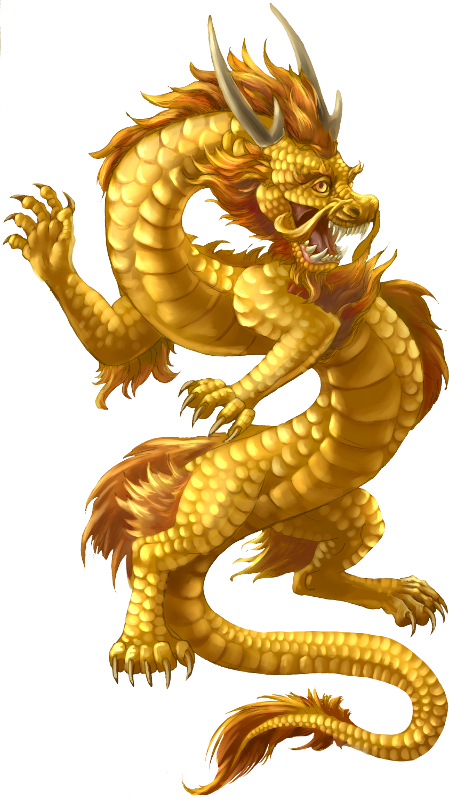 Is it
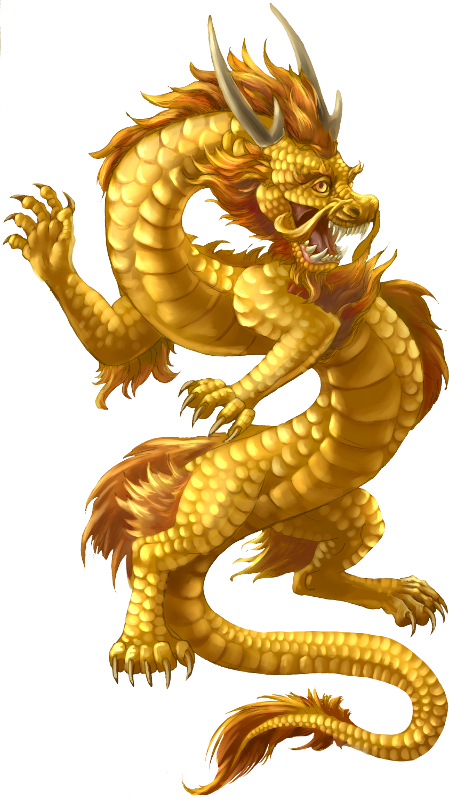 Is it
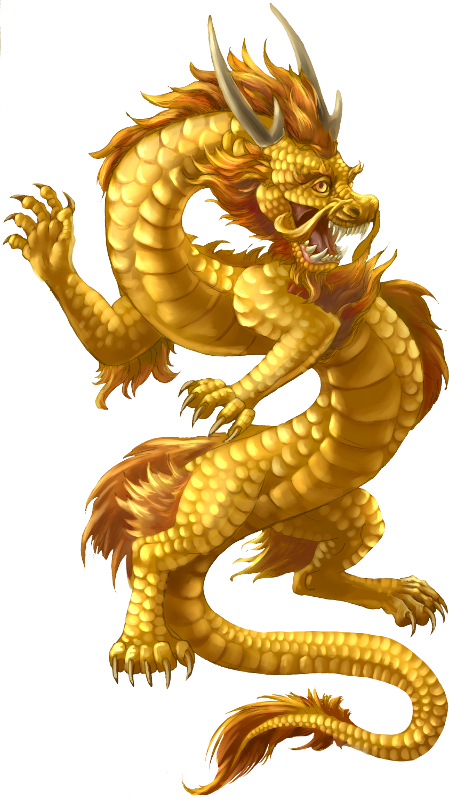 Is it
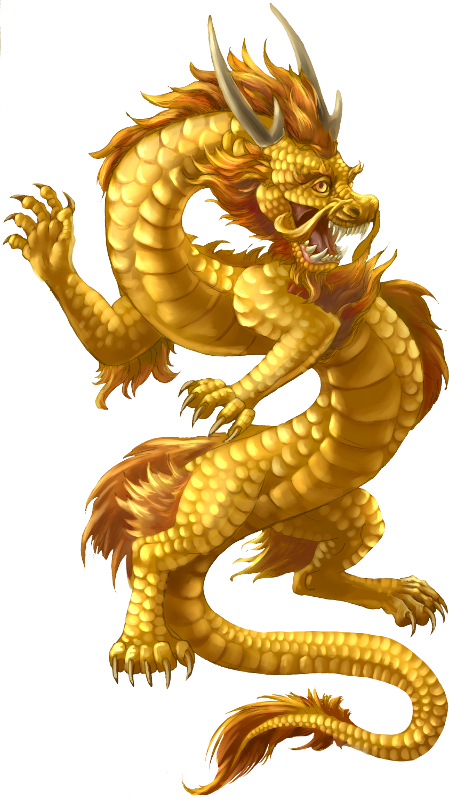 Is it
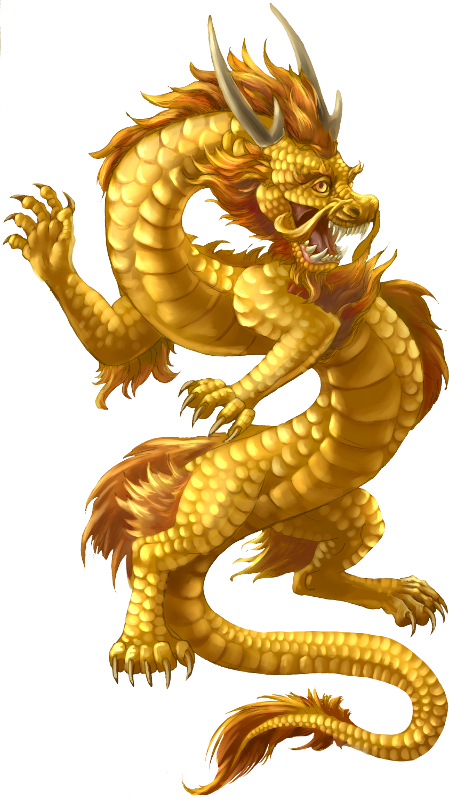 Is it
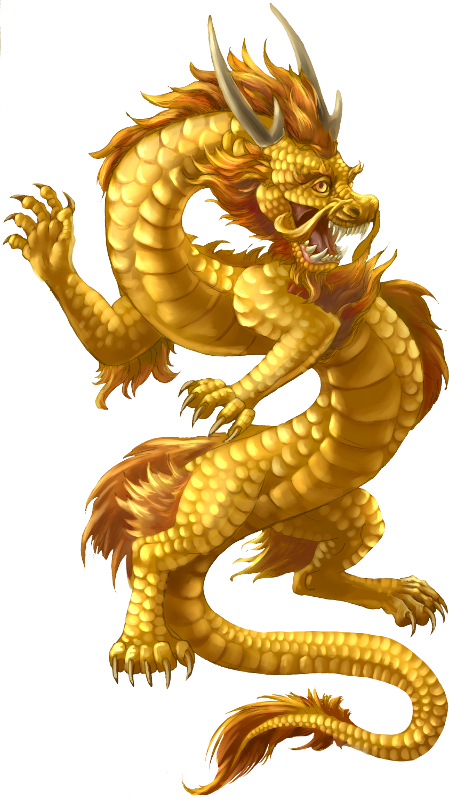 Is it
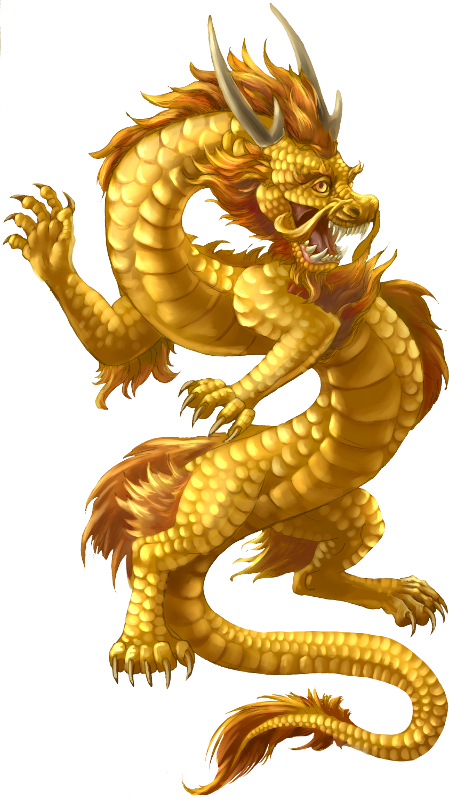 Is it
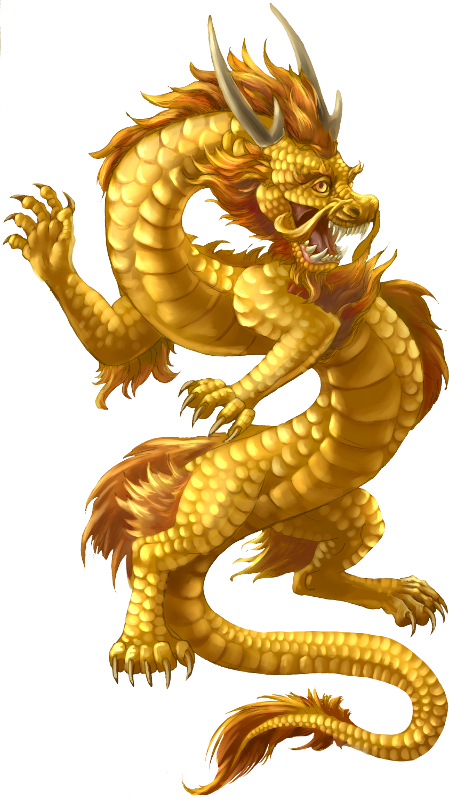 Is it
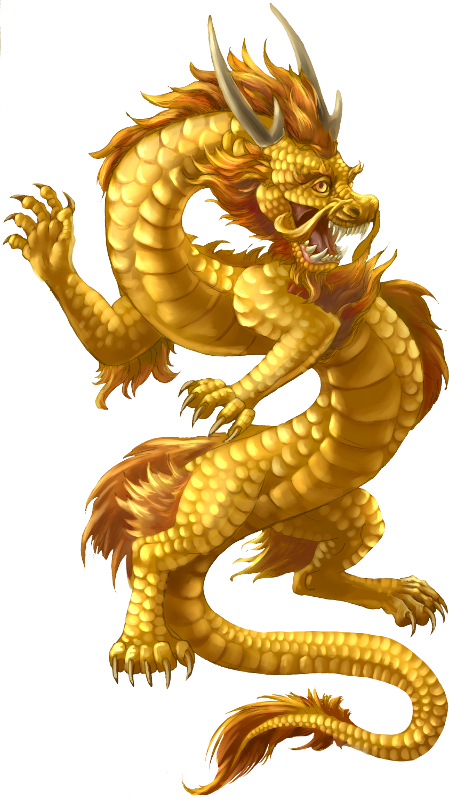 CHINESE NEW YEAR
QUIZ
ANSWERS
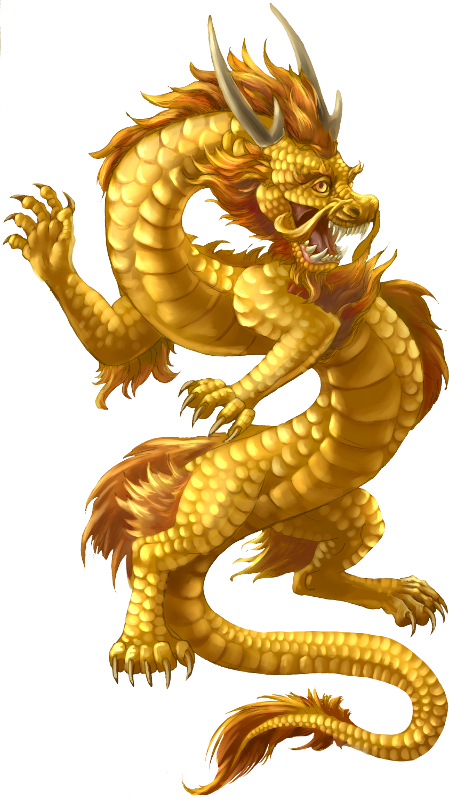 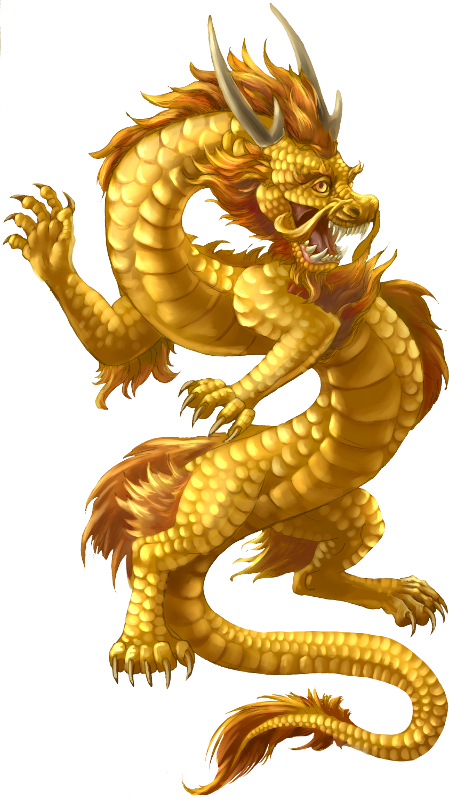 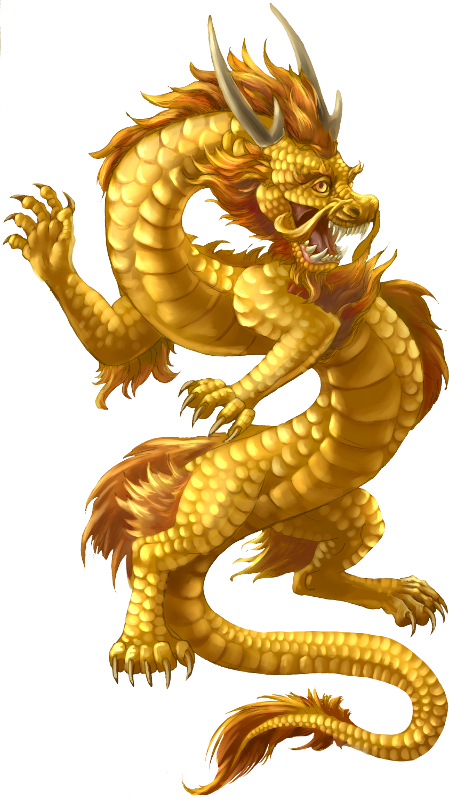 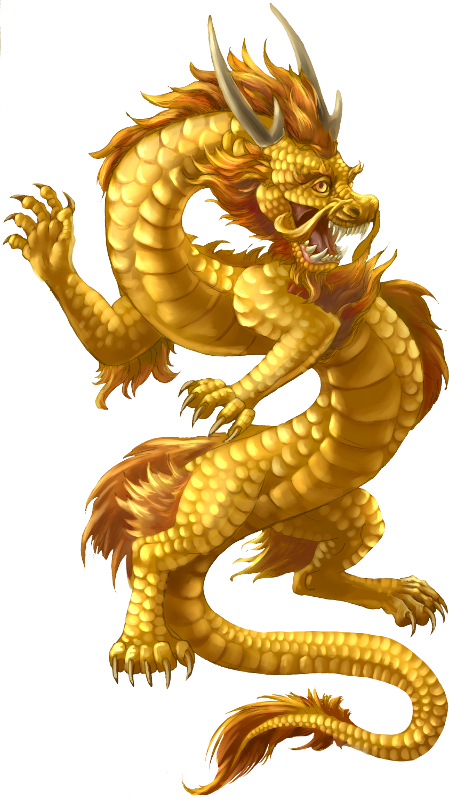 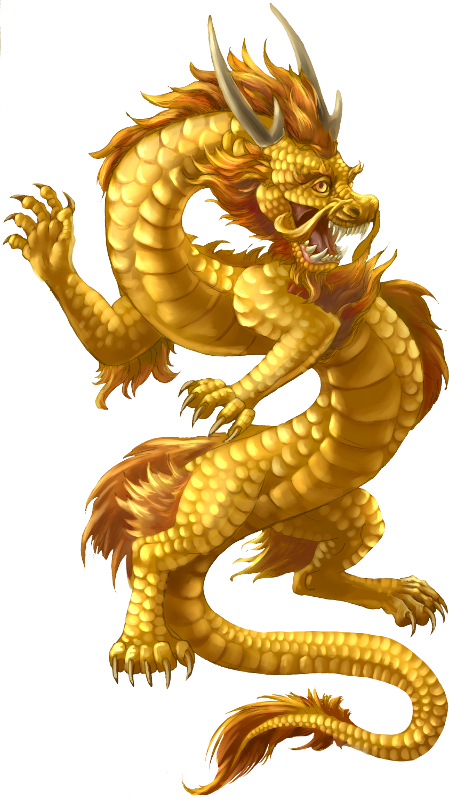 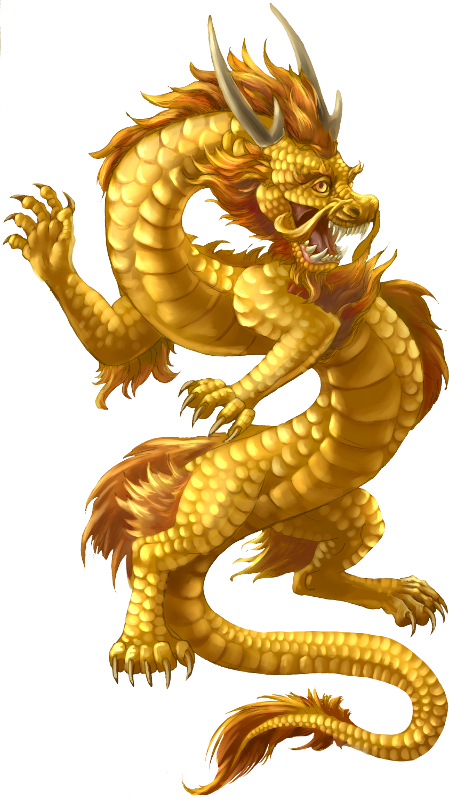 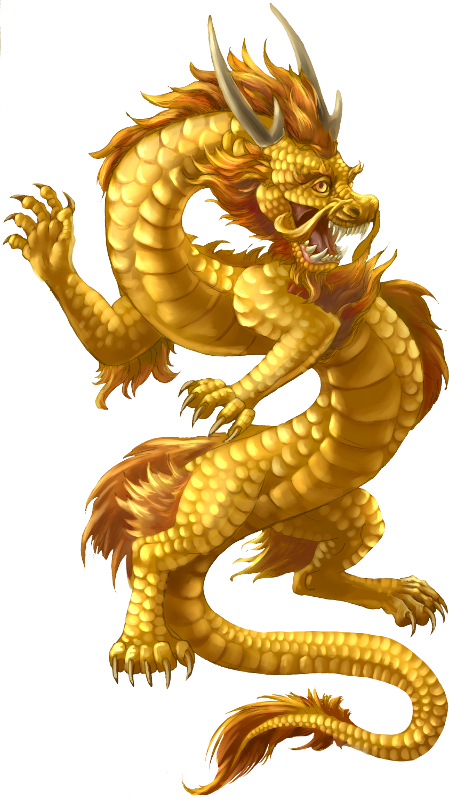 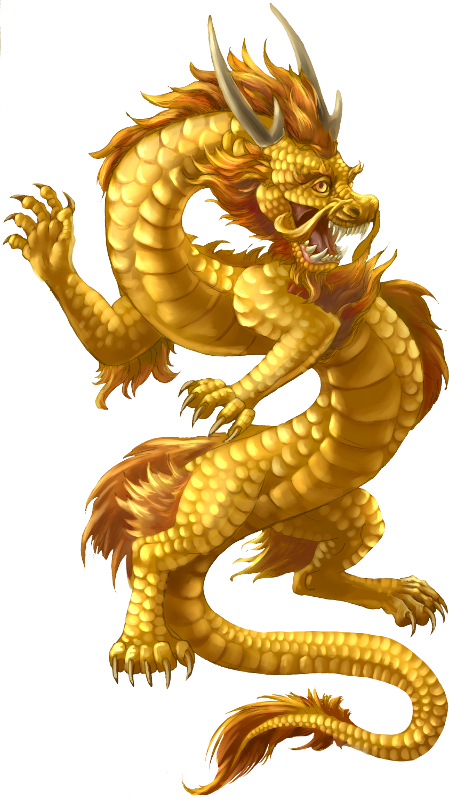 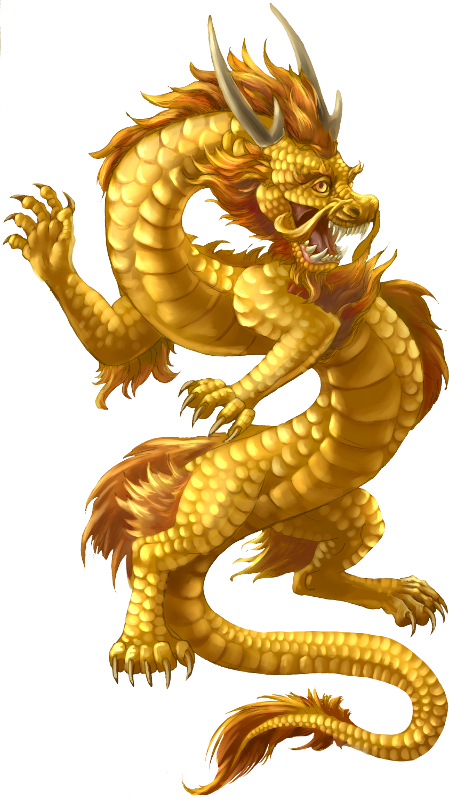 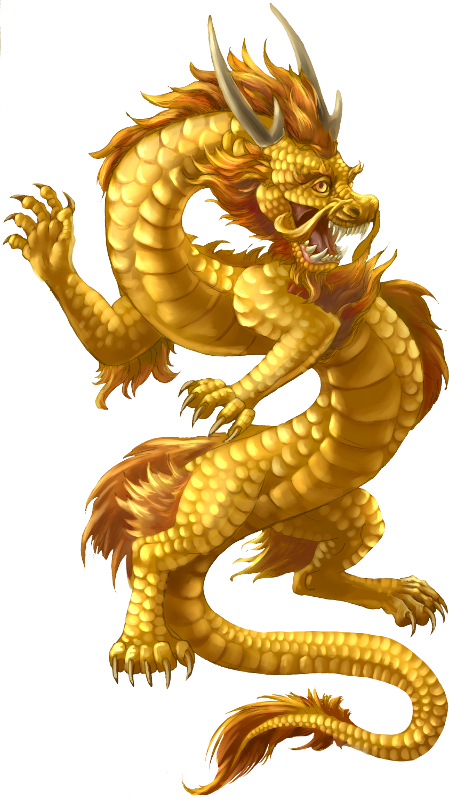 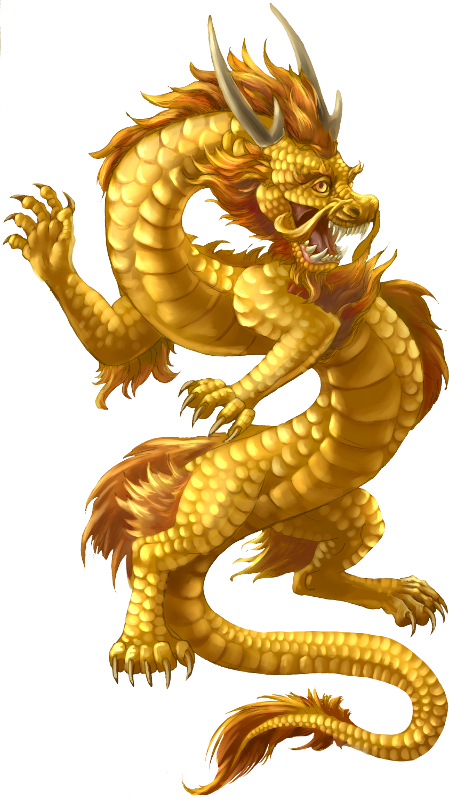